Európai fejlesztési terv ERASMUS+ KA1
Tempus Közalapítvány
2014.11.11
Európai fejlesztési terv ERASMUS+ KA12014.11.11
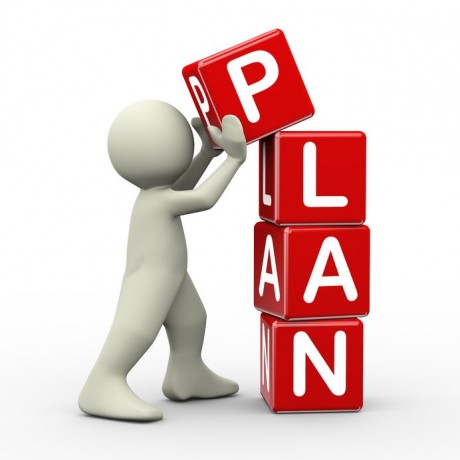 Az Európai fejlesztési tervre vonatkozó kérdések
D rész
Milyen szükségletei vannak az intézménynek/szervezetnek a minőségfejlesztés és a nemzetköziesítés terén? Kérjük, adja meg a fő fejlesztendő területeket (pl. vezetői kompetenciák, munkatársak kompetenciái, új tanítási módszerek és eszközök, európai dimenzió, nyelvi kompetenciák, tanterv, az oktatás és tanulás megszervezése).
Európai fejlesztési terv ERASMUS+ KA12014.11.11
Kérjük, vázolja az intézmény/szervezet terveit az európai mobilitásra és az együttműködési tevékenységekre vonatkozóan, és fejtse ki, hogy ezek a tevékenységek hogyan járulnak hozzá a meghatározott szükségletekhez.
Kérjük, fejtse ki, hogy a jövőben milyen módon építik be a projektben részt vevő munkatársak által megszerzett kompetenciákat és tapasztalatokat az intézmény stratégiai fejlesztésébe?
Európai fejlesztési terv ERASMUS+ KA12014.11.11
Milyen iskolai dokumentumok, ill. feladatok szolgálhatnak kiindulópontként?
Pedagógiai Program
Intézkedési terv a kompetenciamérés eredményeivel kapcsolatban
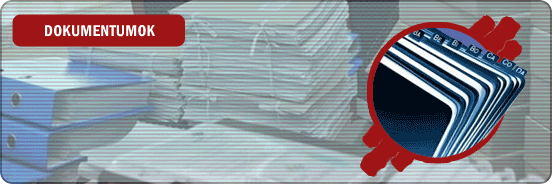 Európai fejlesztési terv ERASMUS+ KA12014.11.11
Pedagógiai Program
főbb feladatok/fejezetek
Az iskolában folyó nevelő-oktató munka pedagógiai alapelvei, céljai, feladatai, eszközei, eljárásai
A személyiségfejlesztéssel valamint a közösségfejlesztéssel, az iskola szereplőinek együttműködésével kapcsolatos pedagógiai feladatok, eszközök, eljárások
Az egészségfejlesztéssel összefüggő feladatok, eszközök, eljárások
A környezeti nevelés programja
A pedagógusok helyi intézményi feladatai, az osztályfőnöki munka tartalma, az osztályfőnök feladatai
A kiemelt figyelmet igénylő tanulókkal kapcsolatos pedagógiai tevékenység helyi rendje
A tanulóknak az intézményi döntési folyamatban való részvételi jogai gyakorlásának rendje
A szülő, a tanuló, a pedagógus és az intézmény partneri kapcsolattatásának formái
Európai fejlesztési terv ERASMUS+ KA12014.11.11
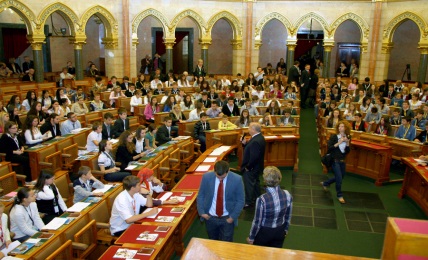 egy-két lehetséges példa: 
A személyiségfejlesztéssel valamint a közösségfejlesztéssel, az iskola szereplőinek együttműködésével kapcsolatos pedagógiai feladatok, eszközök, eljárások fejezeten belül:
Diákparlament: az egész évben folyamatosan működő, a diákok által évenként választott Iskolai Diákbizottság vezetősége évente hívja össze a saját munkarendjének megfelelően. Ez a fórum és ez a szervezet a közéletiségre, a demokráciára nevelés fontos terepe.
tapasztalatszerzés arra vonatkozóan, hogy más európai országok oktatási intézményeiben milyen módon és mértékben vonják be a diákokat az intézmény működésébe, a döntéshozatalba, hogyan kapcsolódnak ezek a tevékenységek a tanulók állampolgári neveléséhez, ilyen területen kívánnak esetleg ó gyakorlatokat elsajátítani
Európai fejlesztési terv ERASMUS+ KA12014.11.11
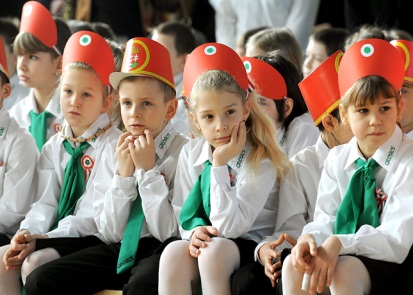 vagy:
Iskolai ünnepélyeink (évnyitó, évzáró, ballagás stb.): az iskolai közösség kohéziójának megerősítését szolgálják, a nemzeti ünnepek (október 23. és március 15.) alkalmával szintén iskolai keretek között megrendezett ünnepségek pedig a nemzeti közösséghez tartozás tudatosítását segítik. Pedagógiailag hasznos, a nevelői feladatok megvalósítására lehetőséget biztosító formákban szervezzük meg az aradi vértanúk valamint a kommunizmus és a holokauszt áldozatainak emléknapját.
a hazai tradícióktól eltérően ilyen más formái fedezhetők fel más országok iskolai ünnepségein, megemlékezésein (az iskolai ünnepségek kiüresedésének veszélye, új formák megtalálásának szükségessége gyakran felmerülő probléma)
Európai fejlesztési terv ERASMUS+ KA12014.11.11
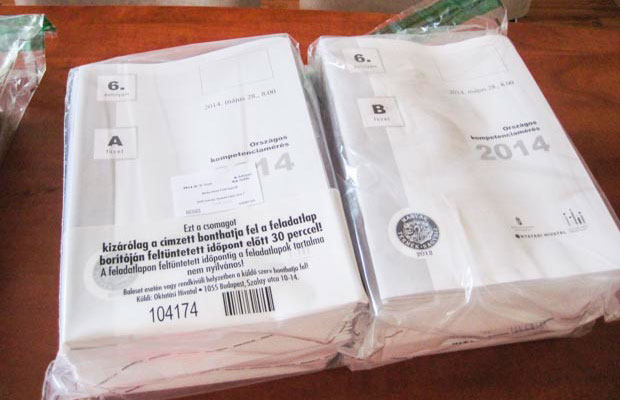 Kompetenciamérés
új feladat: a kompetenciamérés eredményeinek elemzése alapján intézkedési tervet kell készíteni az iskoláknak 2015. június 31-ig
jó gyakorlatok megismerése a kompetenciák fejlesztése területén, alapkompetenciák matematika, szövegértés
szerencsés, ha ezt alátámasztja az a tény, hogy az iskola tanárai közül többen már részt vettek hasonló jellegű hazai képzésen (konkrét képzések megemlítése)
megismerkedni azzal, hogy más országokban milyen módszerekkel folyik az intézmények külső értékelése
Európai fejlesztési terv ERASMUS+ KA12014.11.11
új mérés
8. évfolyam – első idegen nyelv -  a nyelvi készségek mérésével kapcsolatos ismeretek erősítése releváns és szerves rész elehet az európai fejlesztési tervnek
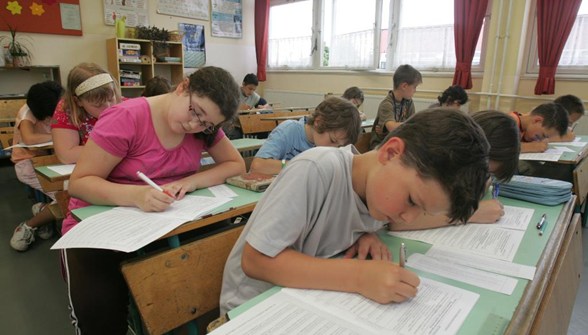 Európai fejlesztési terv ERASMUS+ KA12014.11.11
Az iskola típusától, jellegétől függően fontos szempont lehet:
tehetséggondozás
lemorzsolódás csökkentése
idegennyelvtudás fejlesztése
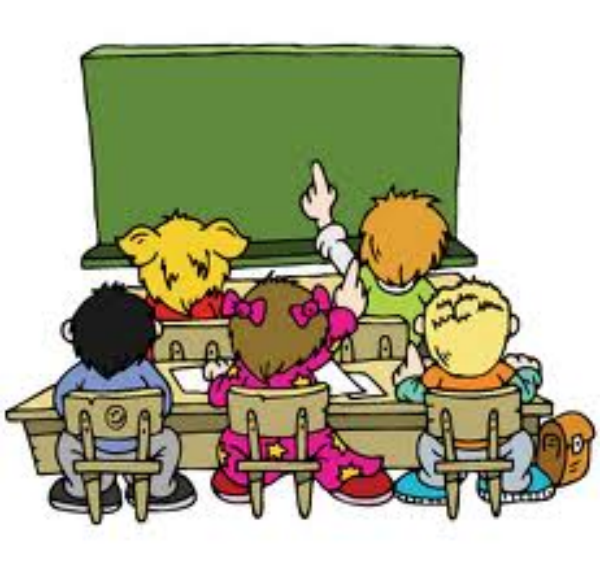 Európai fejlesztési terv ERASMUS+ KA12014.11.11
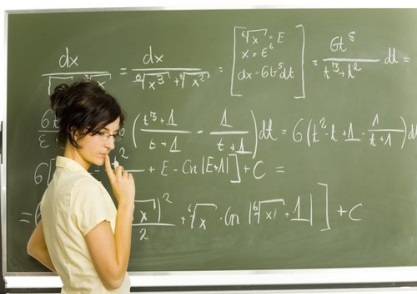 Az új értékelési rendszer kihívásai:
tanárok minősítési rendszere (életpályamodell)
a tanári kompetenciák fejlesztése ebből a szempontból is fontos, az ERASMUS+ keretében szervezett képzésen történő részvétel, a megszerzett ismeretek, fejlesztett kompetenciák bekerülhetnek a tanári portfólióba
fontos szempont lehet a szintén előbb-utóbb bekövetkező intézményi és intézményvezetői értékelésnél is az európai fejlesztési terv
Európai fejlesztési terv ERASMUS+ KA12014.11.11
Általános javaslatok:
A korábbi egyéni helyett iskolai szinten kell pályázni – az első pályázati fordulóban érezhetőek voltak ennek a „kényszernek” a következményei, bár összességében egész jól reagáltak az intézmények
a korábbi egyéni pályázatokkal szemben kihívás, hogy itt össze kell fogni, hiteles, az intézmény vezetése által is támogatott koncepcióba kell beilleszteni az egyes képzéseket
Európai fejlesztési terv ERASMUS+ KA12014.11.11
Nyilván fontos és jellemző a nyelvtanárok képzésének támogatása, de ne legyen kizárólagos, törekedjenek az intézmények arra, hogy nem nyelvszakos, de ugyanakkor kommunikálni képes (min. B2) kollégák is részt vegyenek a képzéseken
legyen világos, hogy az adott képzés vagy legalább a képzés jellege, tartalma, milyen területen nyújt többet a hazainál
Európai fejlesztési terv ERASMUS+ KA12014.11.11
Példák:
Negatív - informatika – sokszor nem világos a külföldi képzés hozzáadott értéke
Pozitív - integráció, eltérő szociokulturális háttér
pl. hazai iskola cigány gyerekek integrálása egy eddig viszonylag homogén iskolába (változás, pl. városvezetés eldöntötte, hogy felszámolja a településen a szegregált iskolákat) – jó gyakorlatok megfigyelése nyugat-európai intézményeknél, ahol már több évtizedes gyakorlat  a különböző bevándorló családok gyermekeinek integrálása
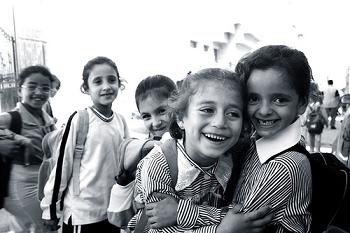 Európai fejlesztési terv ERASMUS+ KA12014.11.11
képzések helyszínei – ne keltsen olyan benyomást a terv, hogy a választott célország fontosabb, mint maga a képzés
Ne elsősorban a nyelvtanulás a cél, projektszemlélet erősítése 
legyen reális a résztvevő kollégák száma
1-2% - kevéssé valószínű, hogy érzékelhető hatást fog gyakorolni
50% vagy még több, irreális, aránytalanul magas finanszírozást igényel, kérdéses, hogy megvalósítható-e tanítási időn kívül, ha nem miképp biztosítják az oktatást
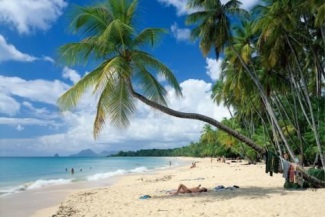 Európai fejlesztési terv ERASMUS+ KA12014.11.11
lehetőleg ne vegyenek részt ugyanazon a kurzuson egy intézményből (hasznosulás!!!)
az európai fejlesztési terv megfogalmazása ne legyen nagyon felületes és túl rövid:
Negatív példa (5 sor):
munkatársak kompetenciáinak fejlesztése,
európai normák erősítése,
szemlélet változtatás elősegítése,
IKT fejlesztése,
nyelvi kompetenciák fejlesztése.
Európai fejlesztési terv ERASMUS+ KA12014.11.11
Legyen informatív, kerüljük a túl általános szövegeket!
Pl.
Hogyan építik be az intézményi stratégiai fejlesztésébe a projektben résztvevő kollégák megszerzett kompetenciáit?
Válasz:
„Az intézmény pedagógiai programjában megfogalmazott stratégiai célok megvalósítása érdekében van szükség arra, hogy a projekt résztvevőinek kompetenciáit fejlesszük. Az éves munkatervünk kialakításánál támaszkodunk a projektben résztvevő pedagógusaink tapasztalataira, kompetenciáira, belső továbbképzések tartásával, a tanulói foglalkozások szervezésével és lebonyolításával bízzuk meg őket.  A tanmeneteikben is meg kell, hogy jelenjen a projekt eredménye.”
Mit tudtunk meg?
Európai fejlesztési terv ERASMUS+ KA12014.11.11
Ne legyen túl sok célkitűzés, összefüggéstelen „katalógus” – természetesen fontos az általános célok megjelenítése is, a kontextus világos meghatározása, de a konkrét terveknek, céloknak kell túlsúlyban lenniük
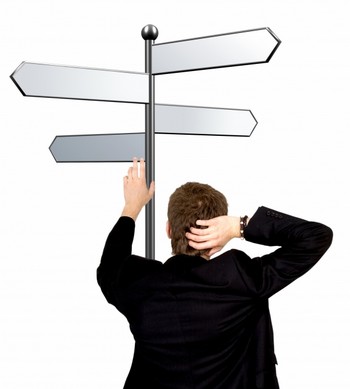 Európai fejlesztési terv ERASMUS+ KA12014.11.11
Példa:
nemzetközi kapcsolatok kiépítése
-egy jó iskolapolitikai terv kidolgozása a nemzetköziesítés terén
-európai és nemzetközi dimenziót hangsúlyozzuk a tantervben
-többet tudjunk az Erasmus + pályázati rendszerről, lehetőségekről
tudjunk elindítani egy bilaterális, multilaterális, regionális partnerséget az Erasmus+ segítségével
sikeres pályázatok megírására legyünk képesek
képesek legyünk fejleszteni a nemzetközi projektmunkák formátumát mind szemtől szemben és virtuálisan
videó konferenciákon szerezzünk tapasztalatot, virtuális projektek
e-Twinning ismeretek bővítése, partnerkeresés
a nemzetközi kapcsolatokban, stratégiai partnerségekben sikeresen tudjunk eligazodni és közreműködni
jó koordinátorrá váljunk
a munkatársak és diákjaink készségfejlesztése
Európai fejlesztési terv ERASMUS+ KA12014.11.11
-az oktatás minőségének javítása, esélyteremtés
az együttműködés erősítése az oktatásban
modernizáció, előrelépés a gondolkodásban és professzionális képességekben
jobb megértése az oktatás etikai, szociális és politikai felelősségének
jó példák tanulmányozása, innovatív oktatási rendszerek tanulmányozása a PISA programban nagy sikereket elért Finnországban
a tanártársak interkultúrális, nyelvi képességeinek fejlesztése, kommunikáció a helyi és külföldi partnerekkel, hogy fenntartsuk a haladást
a munkatársak közös, rövid távú képzése, mely keretében a partnerségben részt vevő intézmények pedagógusai közös képzésen vesznek részt.
-rövid távú diákcserék lebonyolítása
Európai fejlesztési terv ERASMUS+ KA12014.11.11
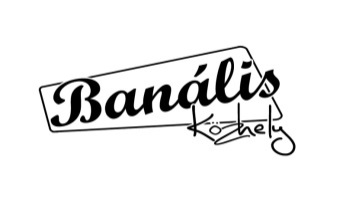 Lehetőleg kerüljék a pályázati szövegben a közhelyeket
„nemzetközi kapcsolatok szélesedhetnek”
„elősegítik és elmélyítik más társadalmak és szokások megismerését”
„más aspektusokból közelíthetik meg az adott ország történelmének, földrajzának stb. tanítását-tanulását”
„segíti a projektalapú oktatás előtérbe kerülését”
„lehetőség stratégai partnerség kiépítésére”
Európai fejlesztési terv ERASMUS+ KA12014.11.11
Köszönöm a figyelmet!